Scripture Reading
Numbers 6:22-27

Page 135 in the seat back bibles
The Lord bless you and keep you
Numbers 6:22-27
Numbers 6:22-27
22 The Lord spoke to Moses, saying, 23 “Speak to Aaron and his sons, saying, Thus you shall bless the people of Israel: you shall say to them, 24  The Lord bless you and keep you; 25  the Lord make his face to shine upon you and be gracious to you; 26 the Lord lift up his countenance upon you and give you peace. 27 “So shall they put my name upon the people of Israel, and I will bless them.”
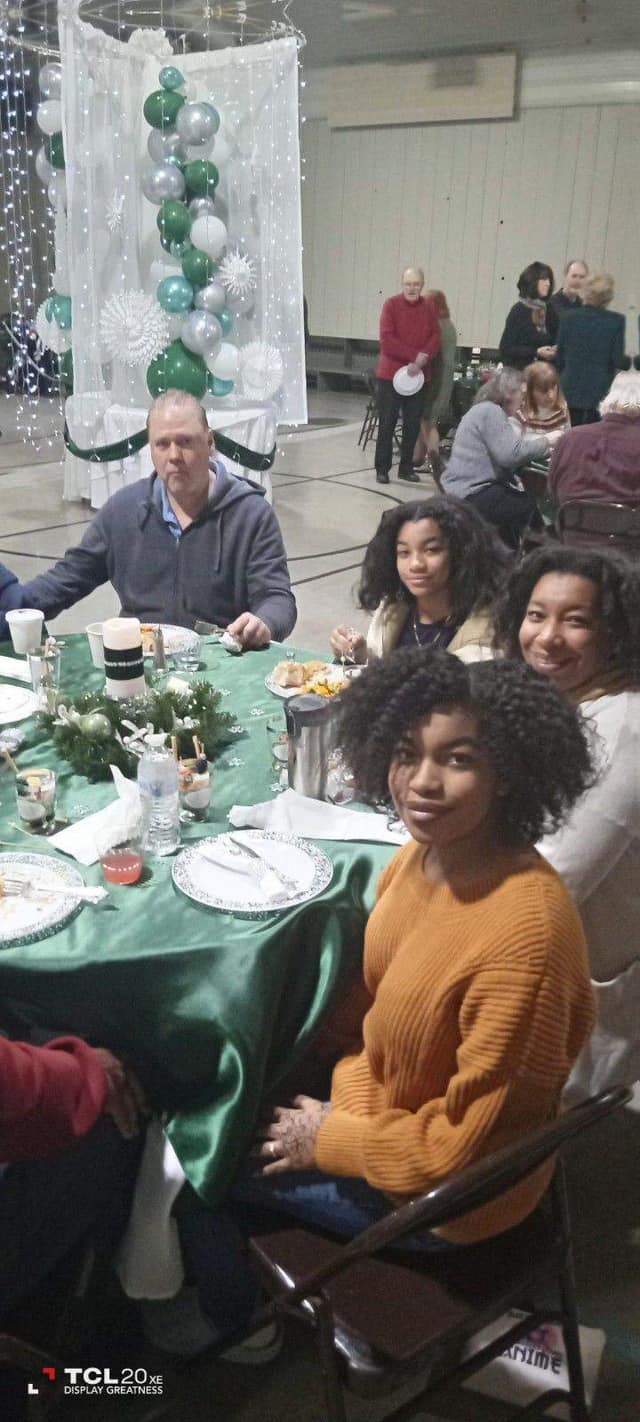 January
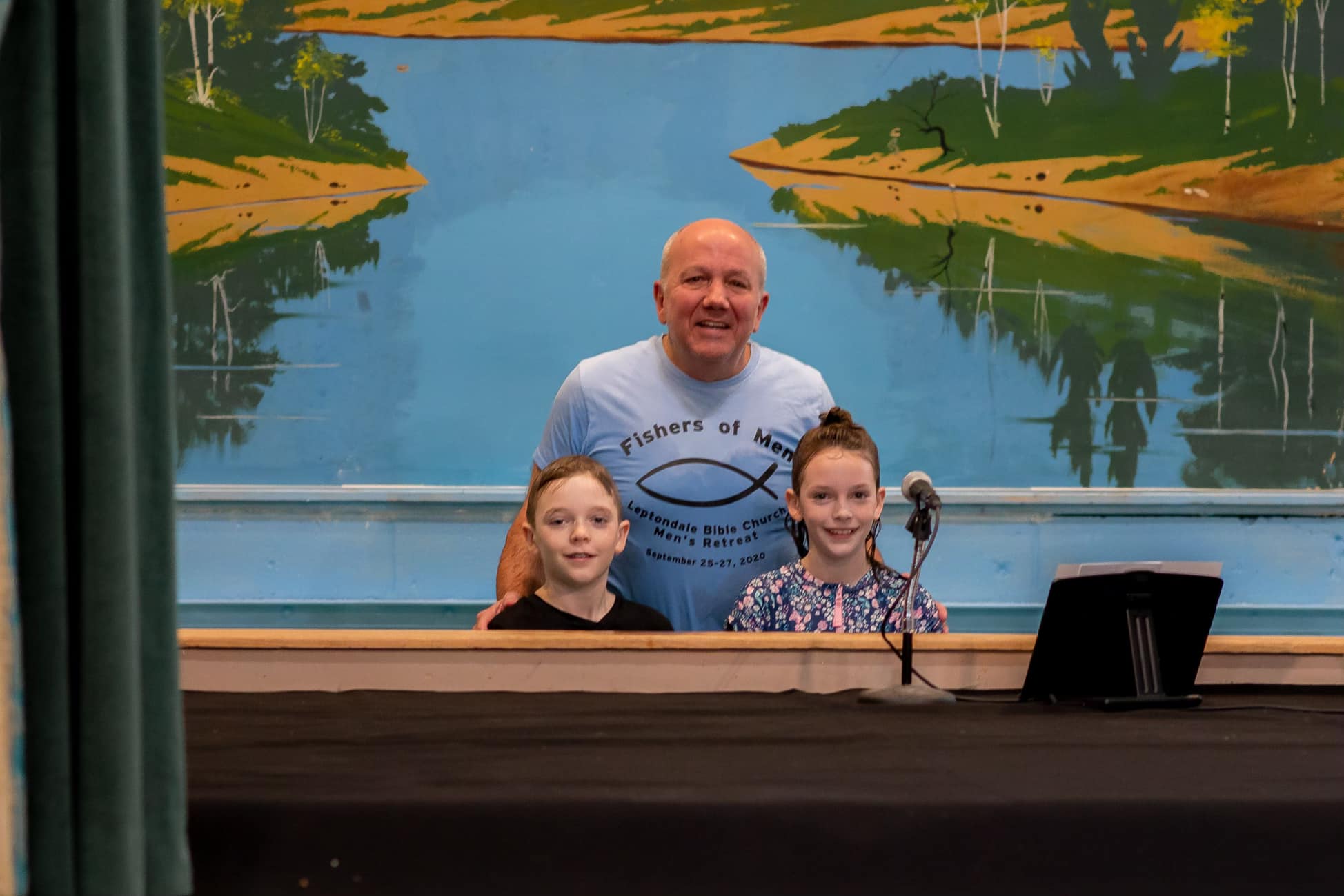 Pastor’s Reception
Raelyn & Shepherd’s Baptism
February
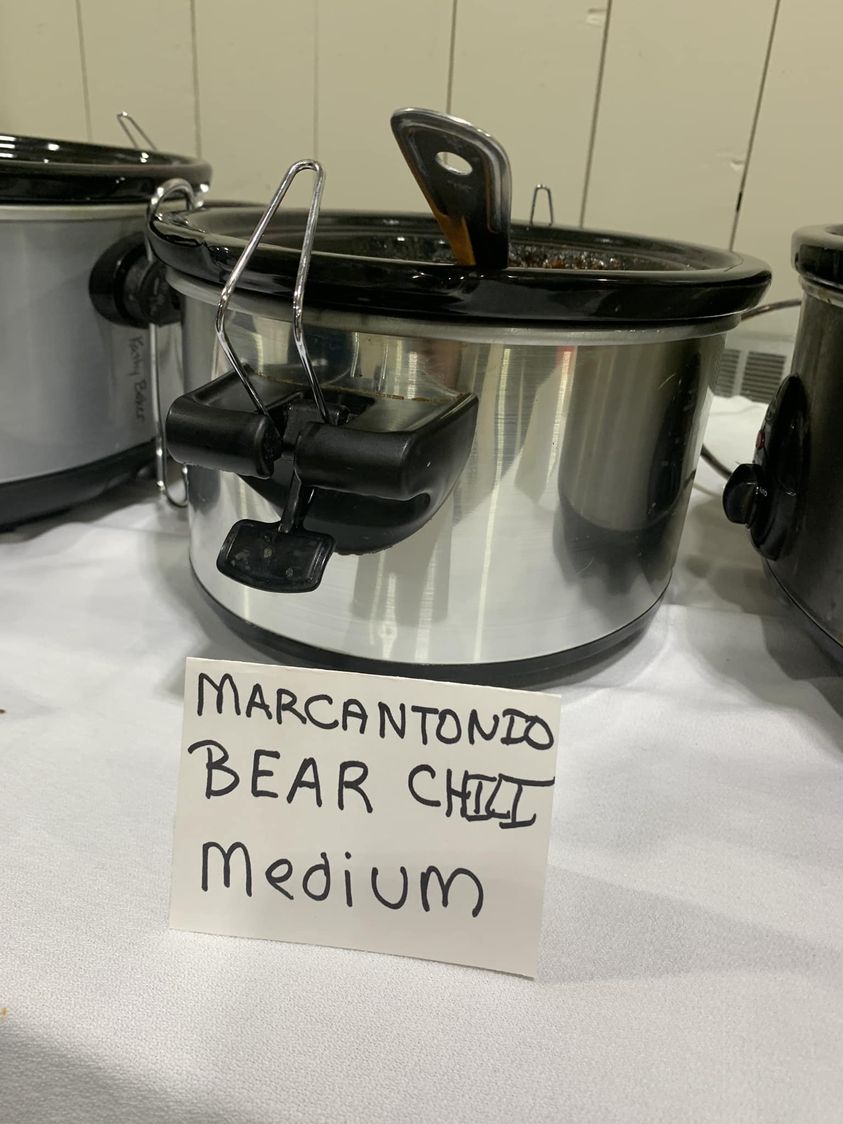 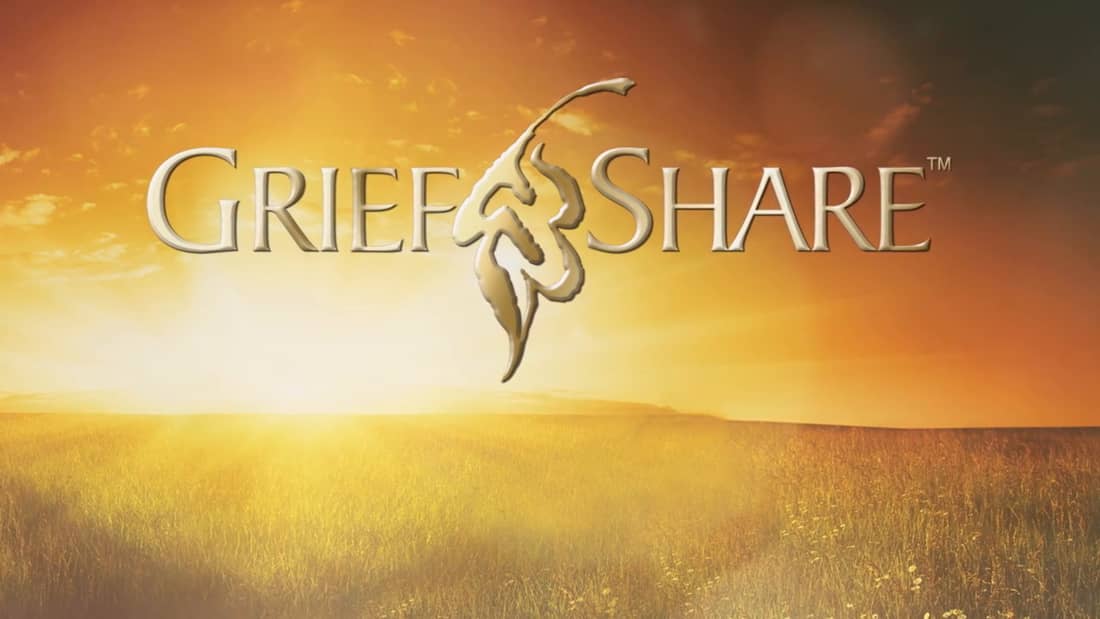 3rd Cycle of Grief Share
Not your average Fellowship Meal!
April
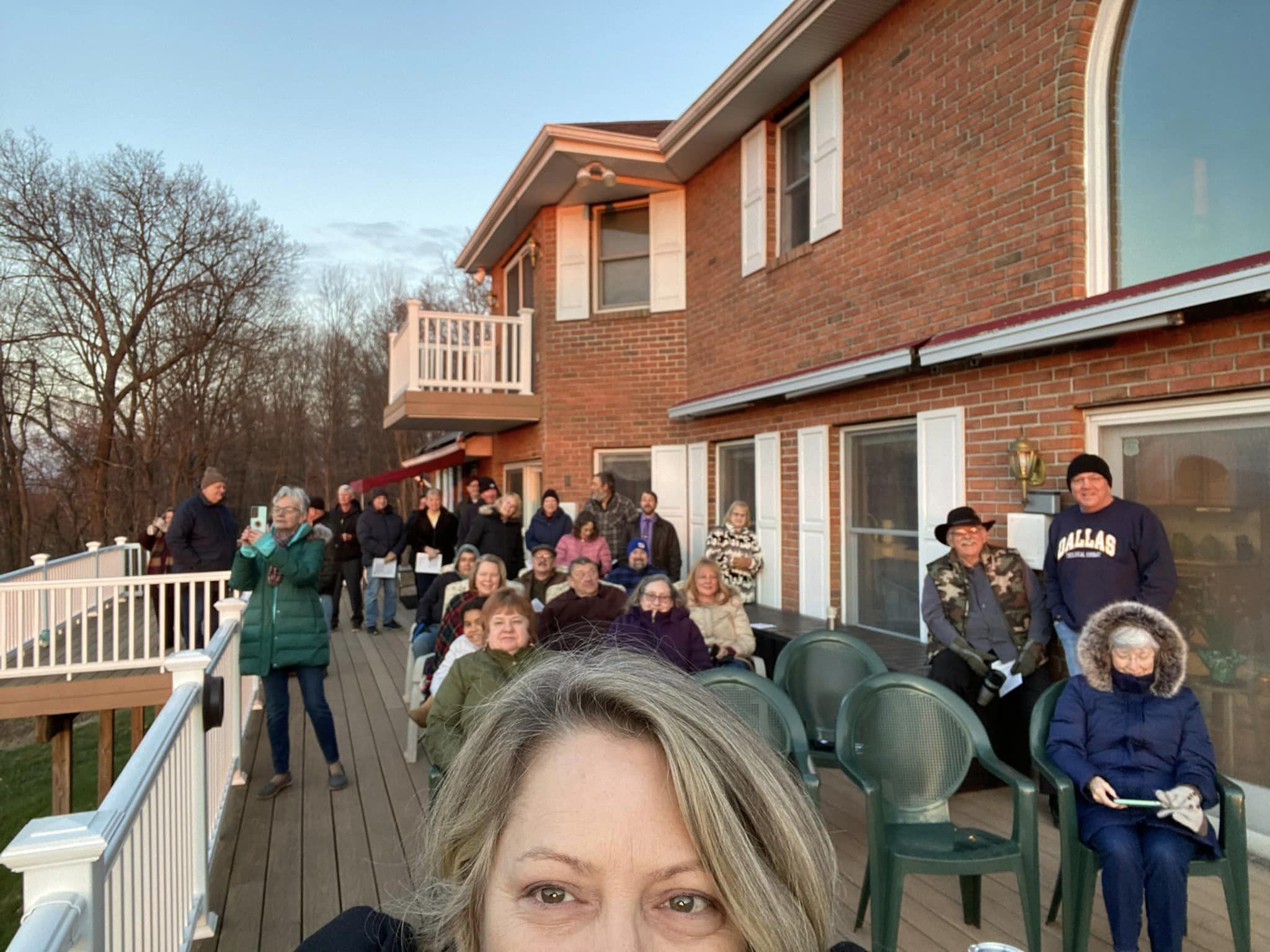 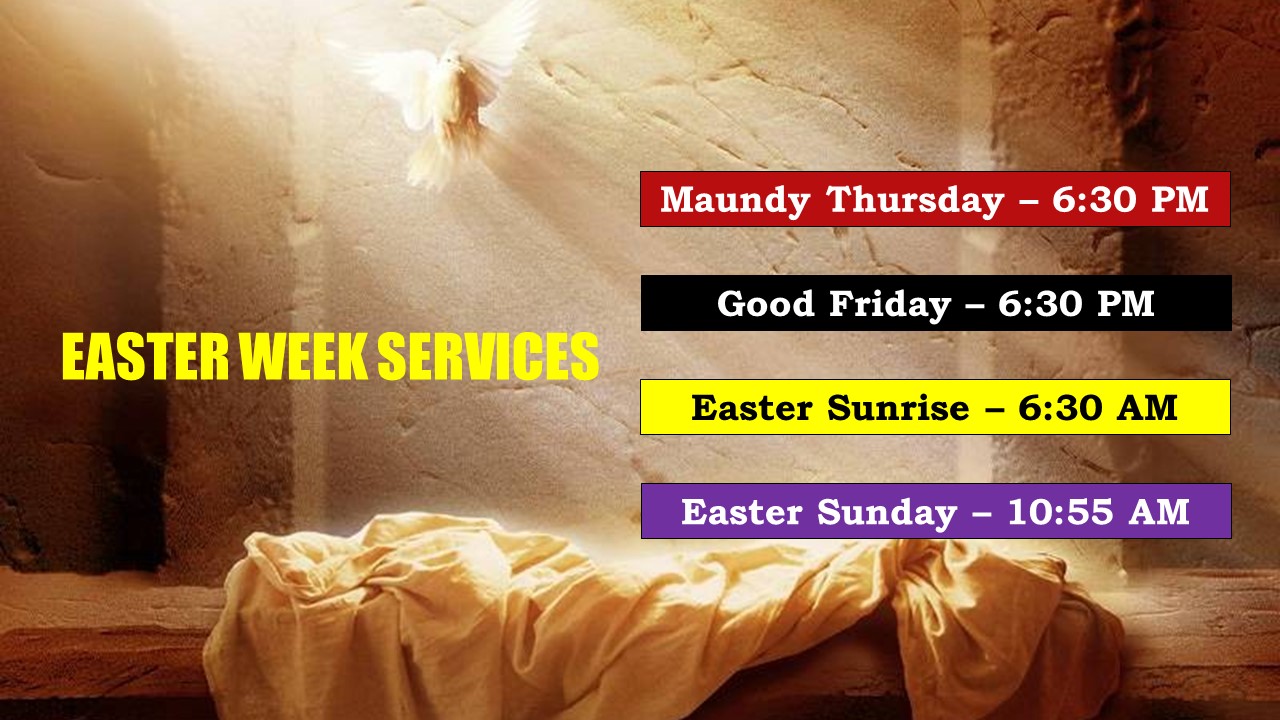 Easter Services
Sunrise Service at Tony & Lorraine’s
April
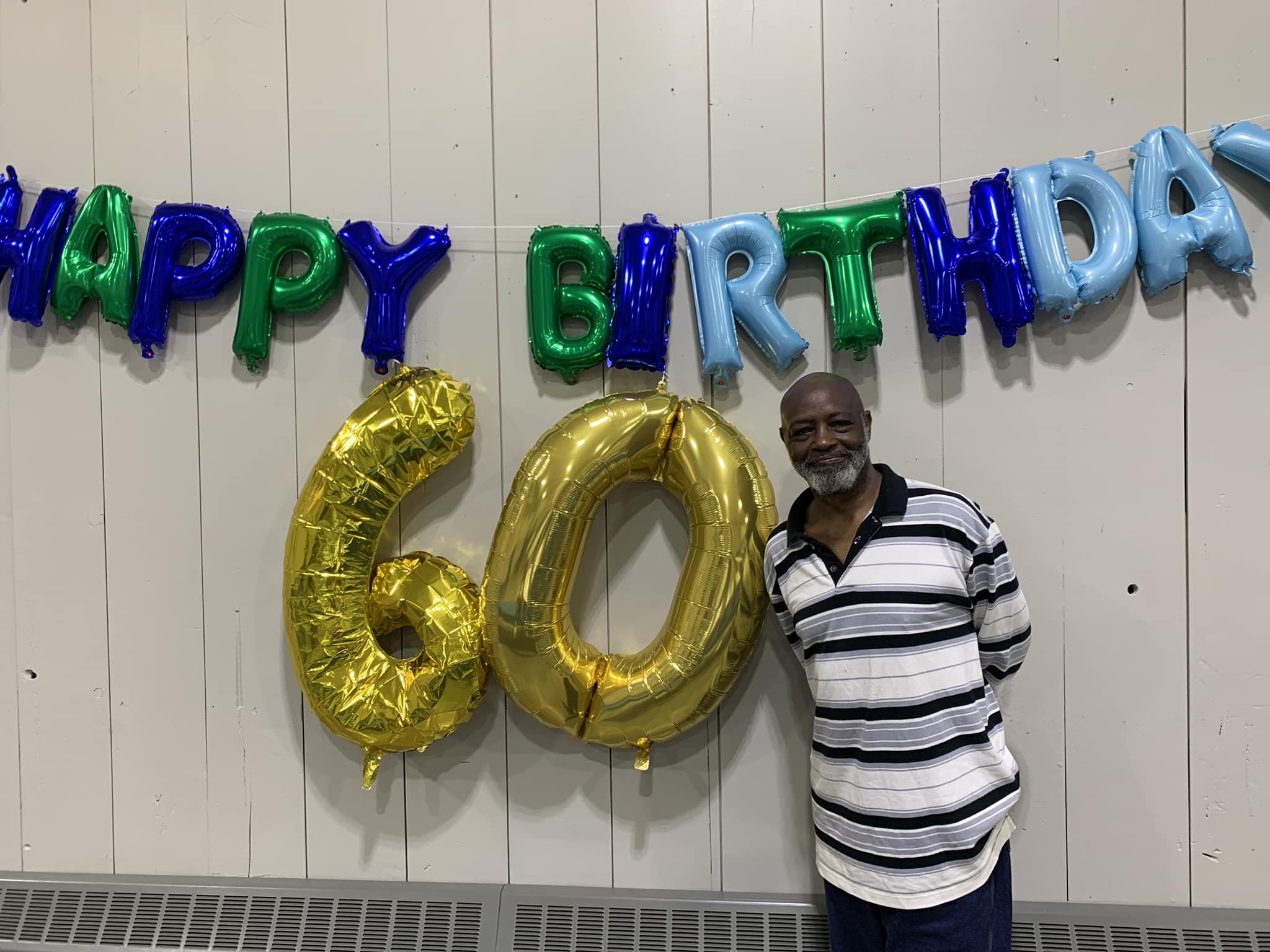 Ricky’s 60th birthday
May
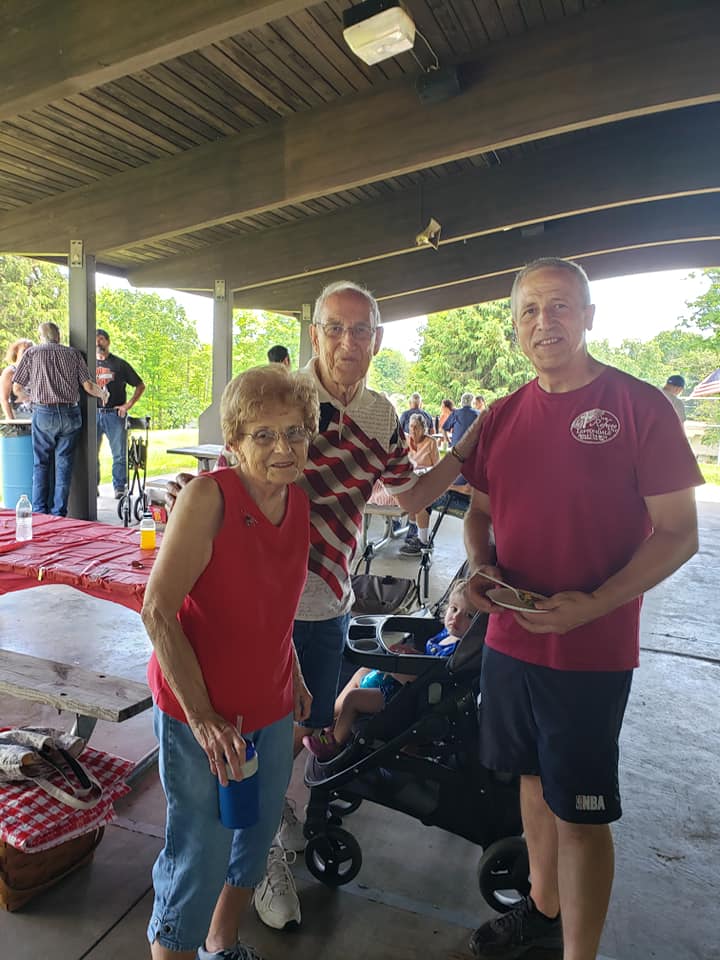 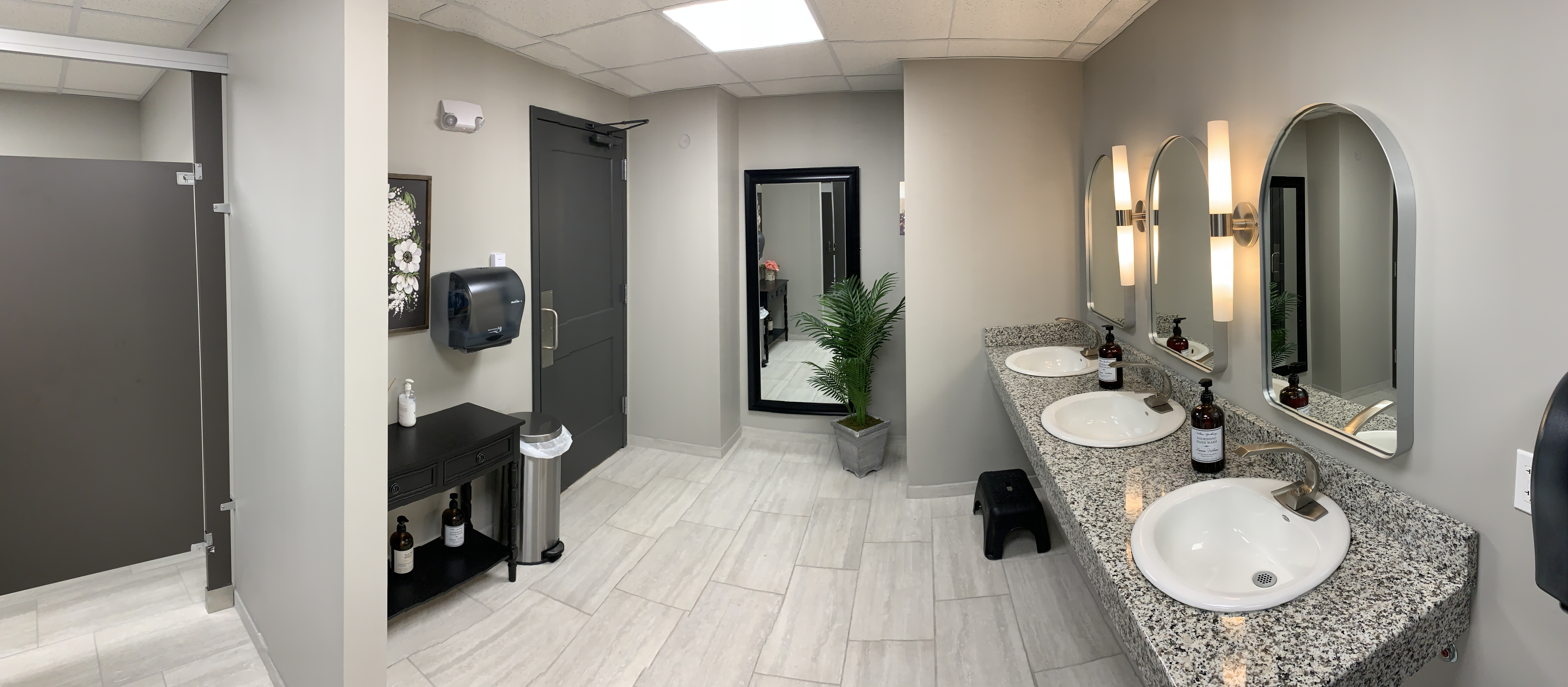 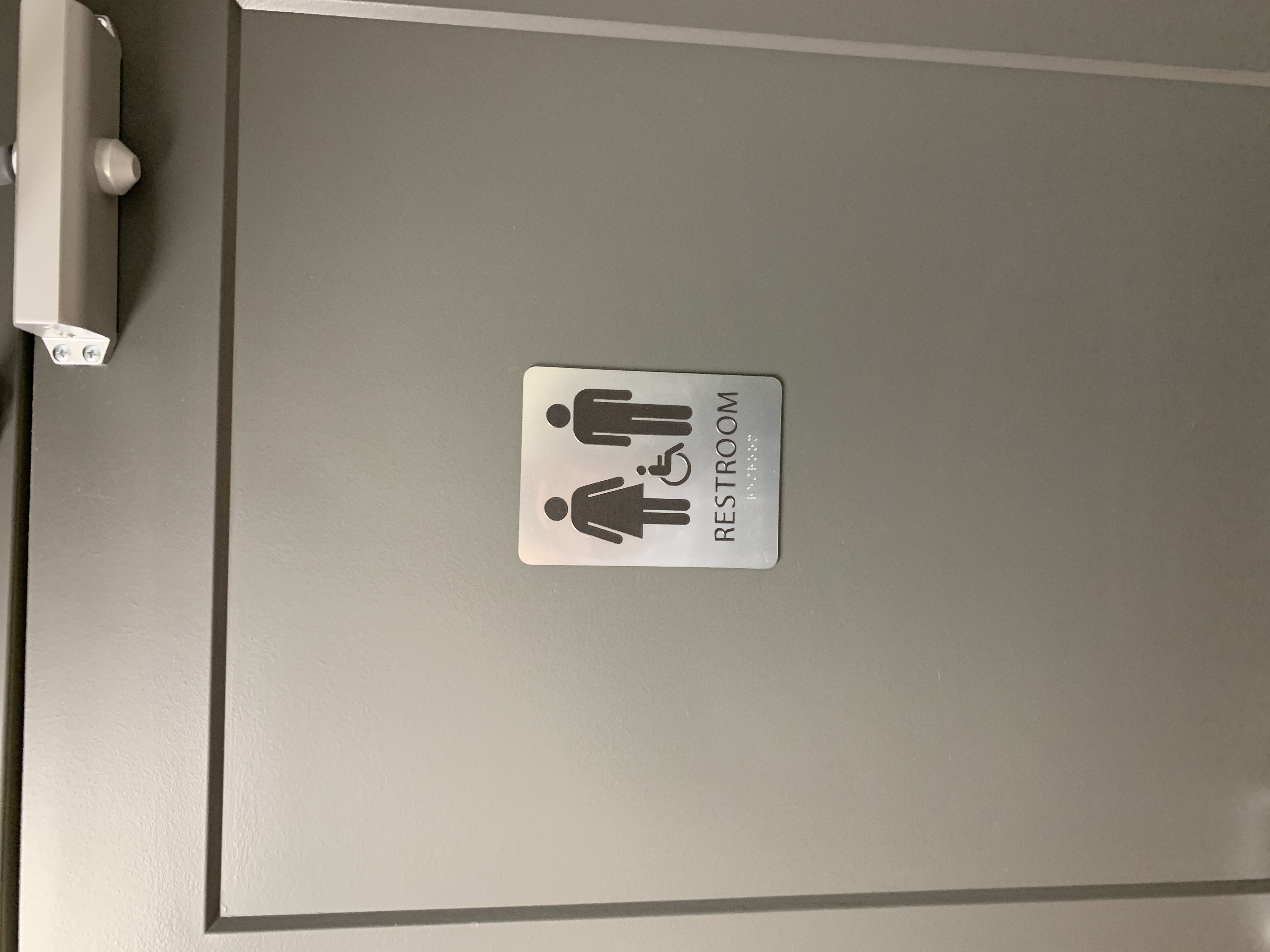 Newly Renovated Restrooms
Memorial Day Picnic
June
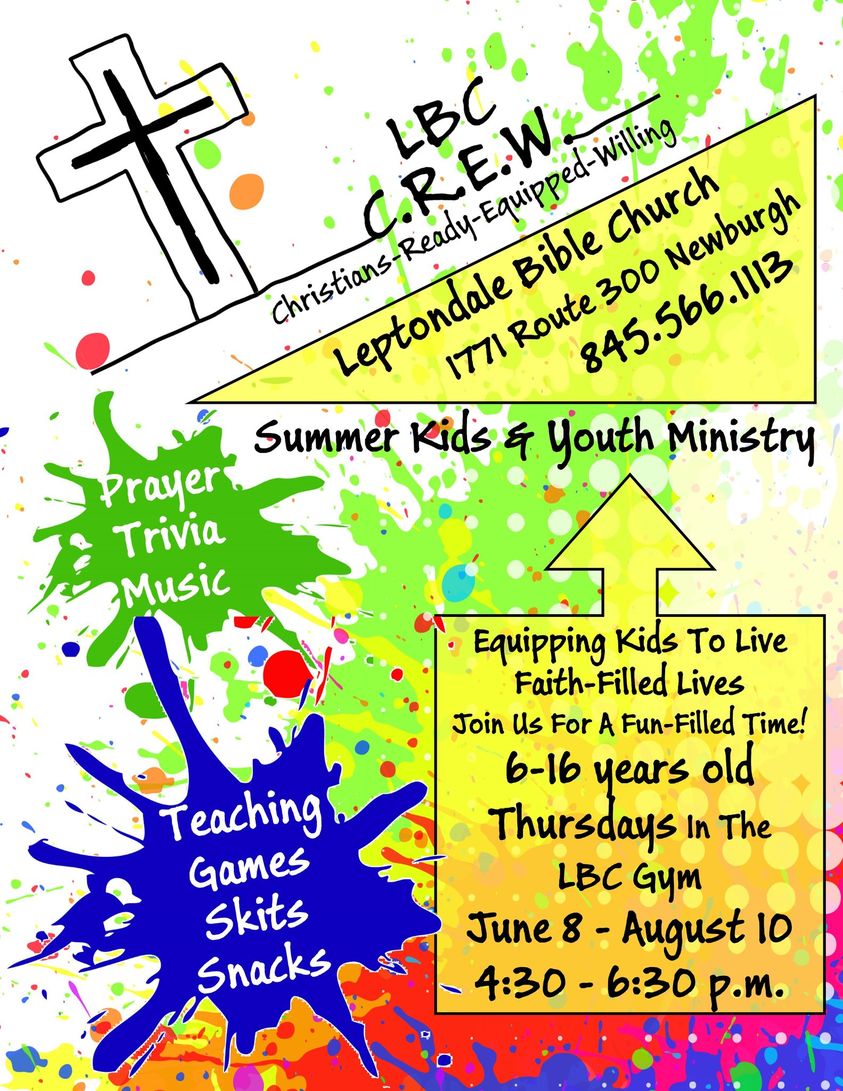 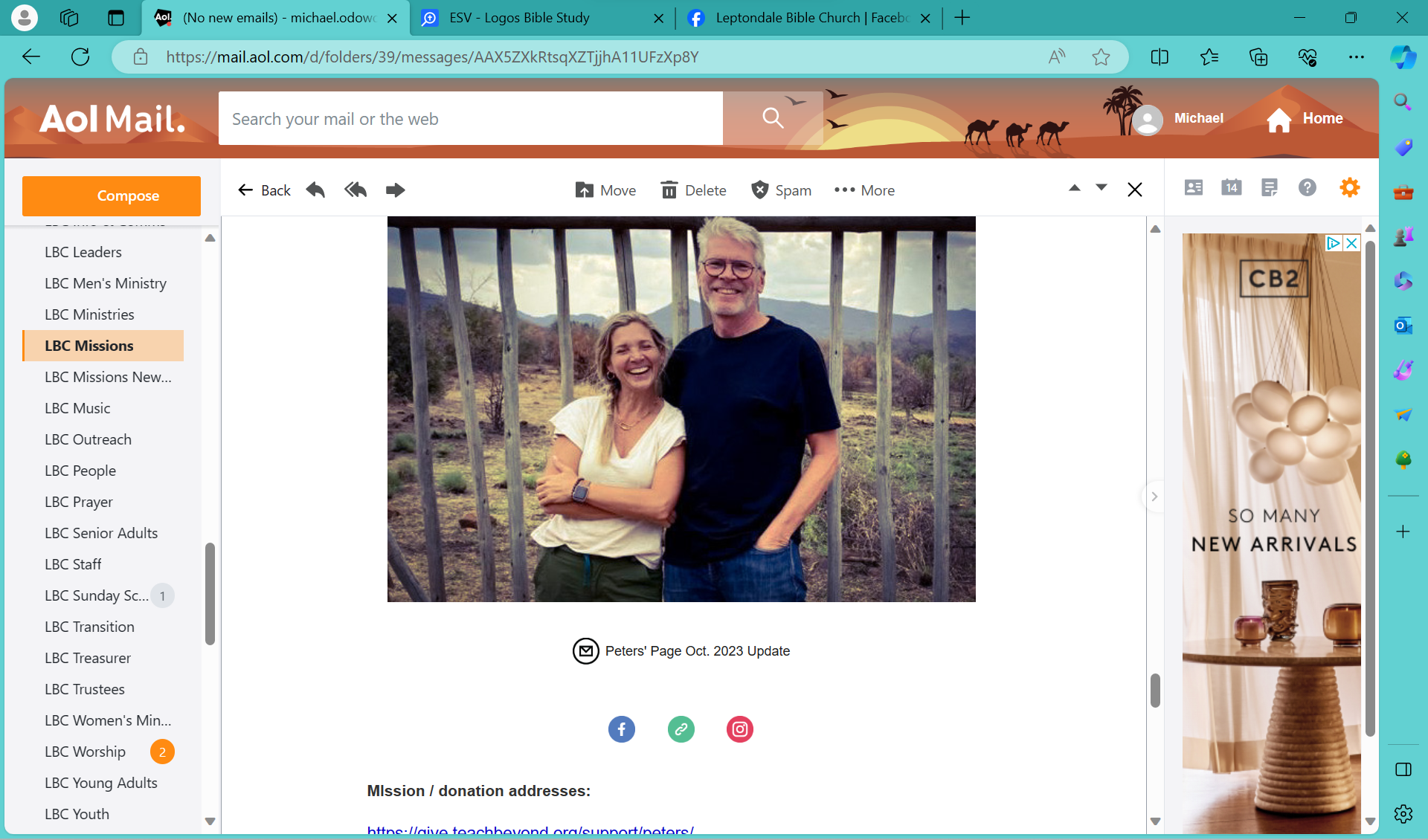 Peters’ visit
C.R.E.W. Kickoff!
June
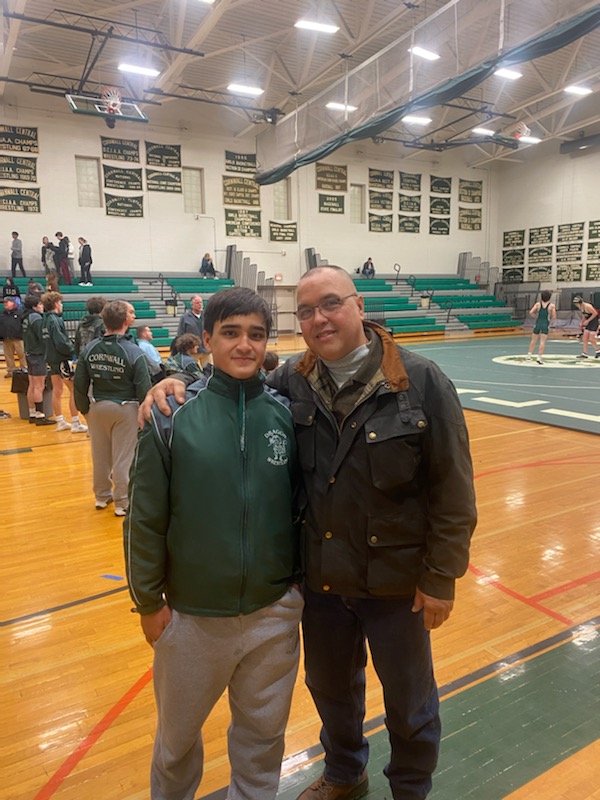 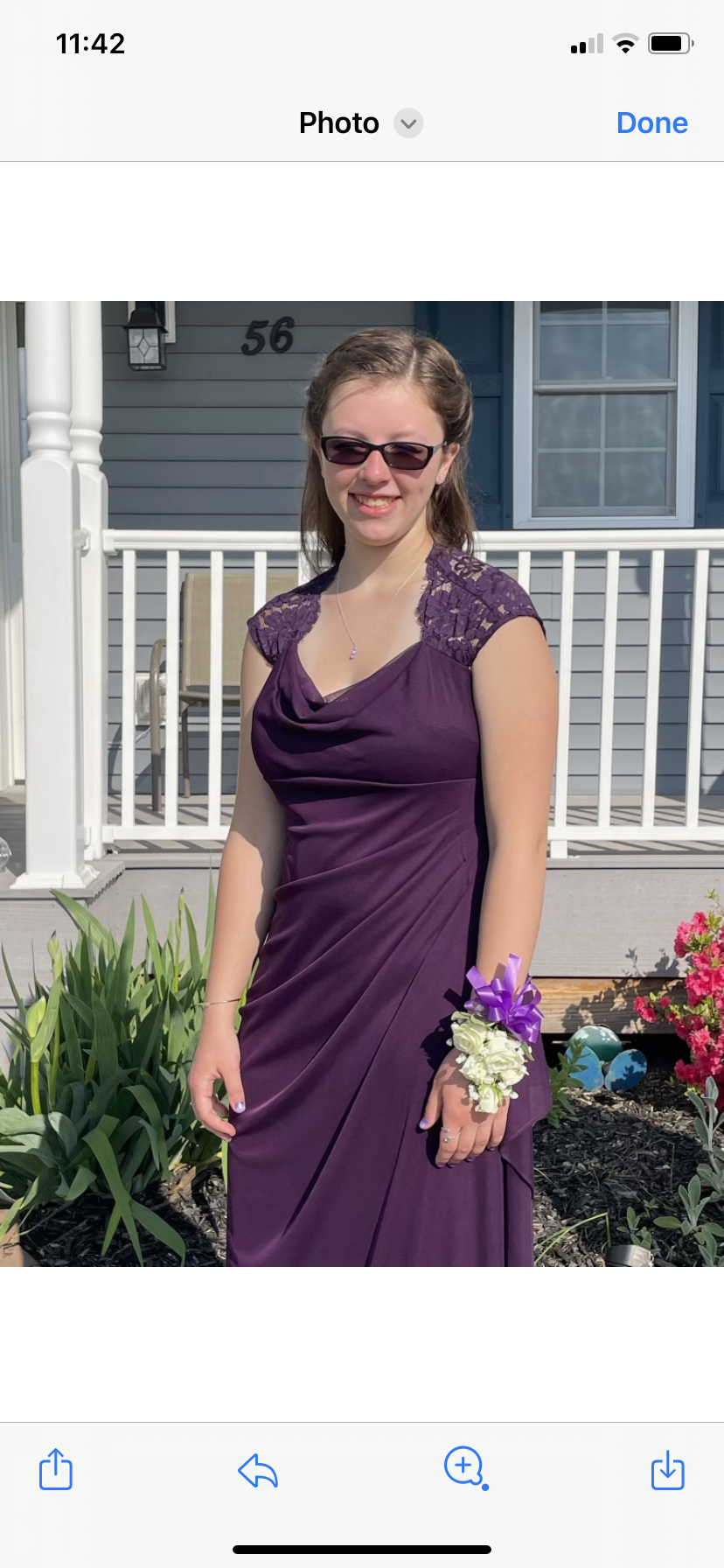 Graduating Seniors
July
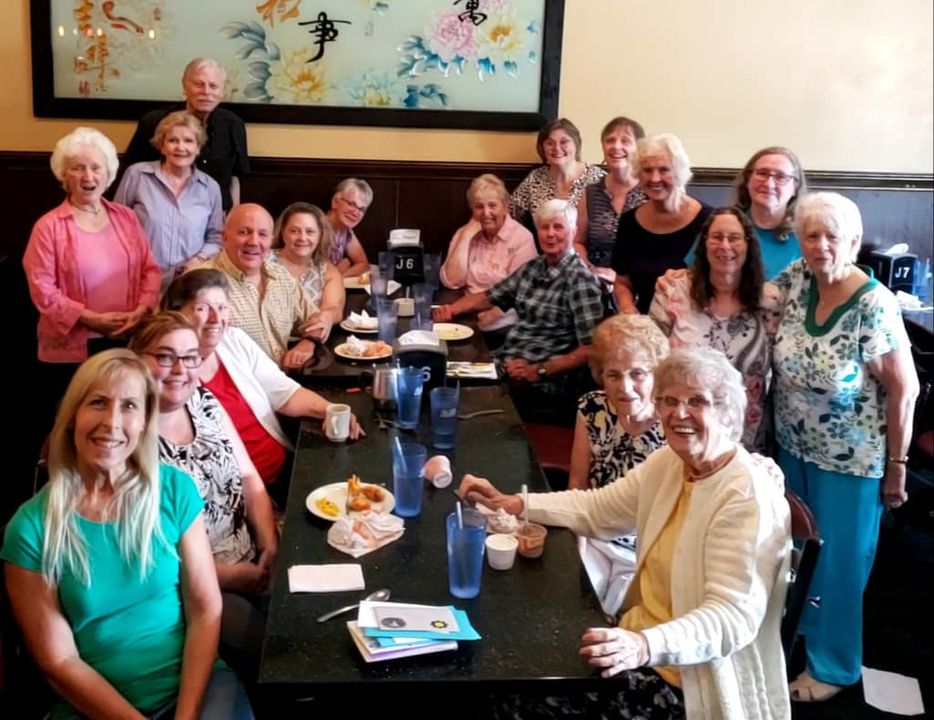 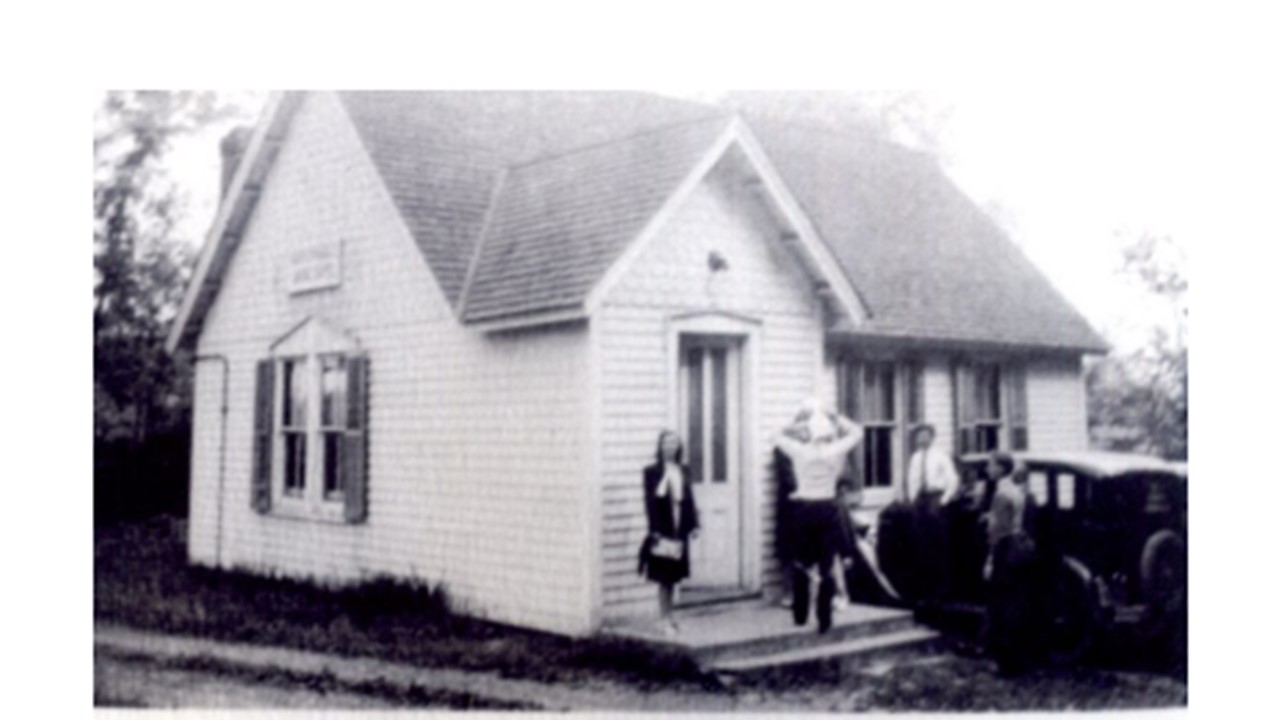 Farewell to Wilma
125 years of ministry!
August
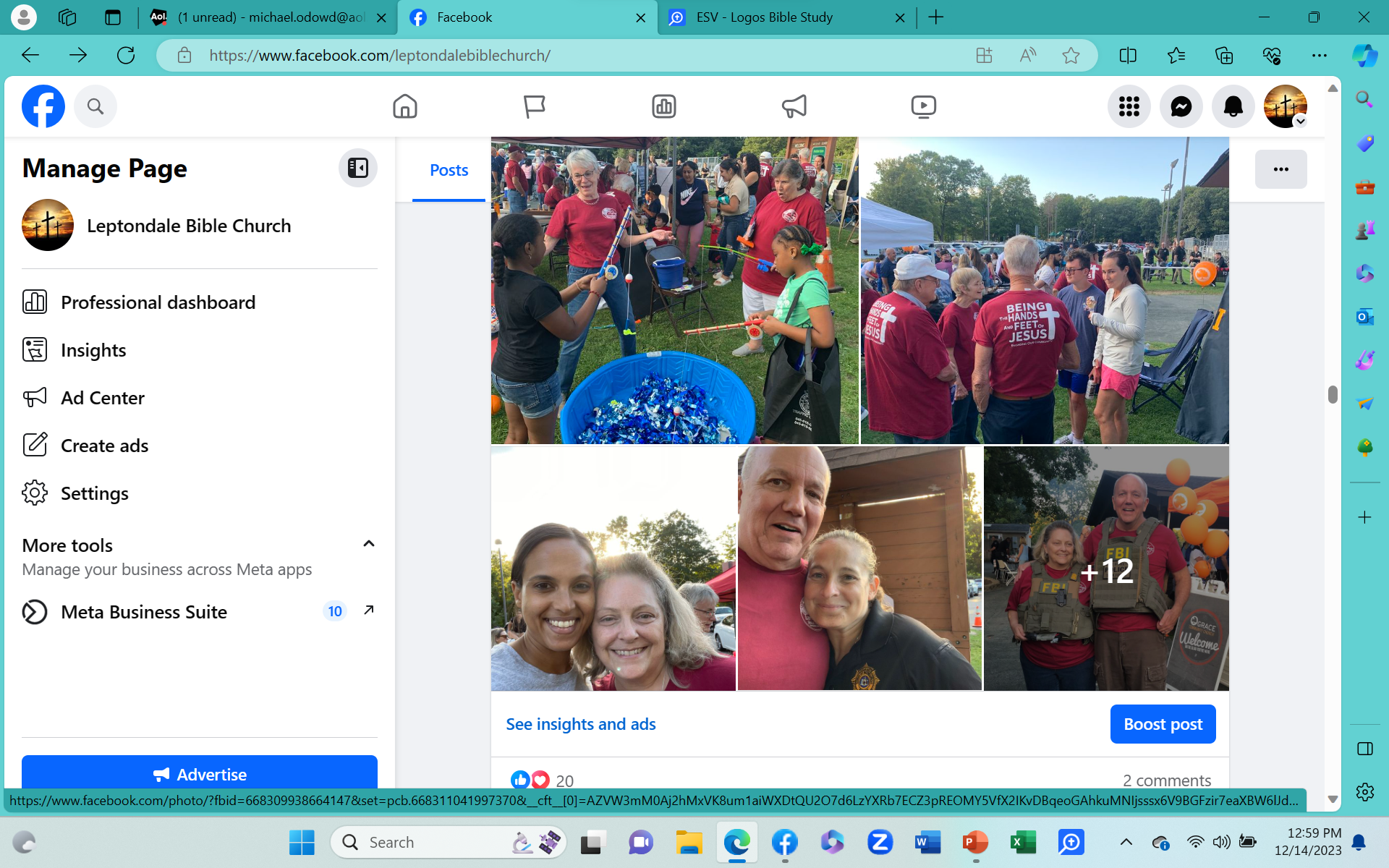 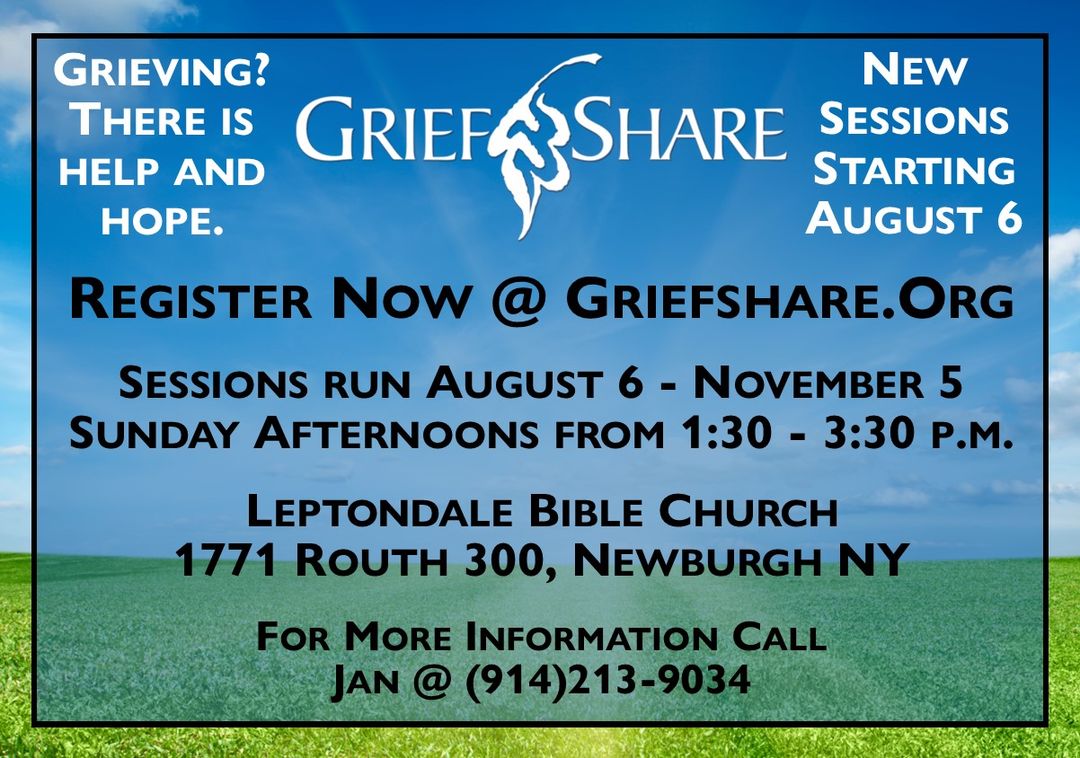 National Night Out
Cycle 4 of Grief Share
August
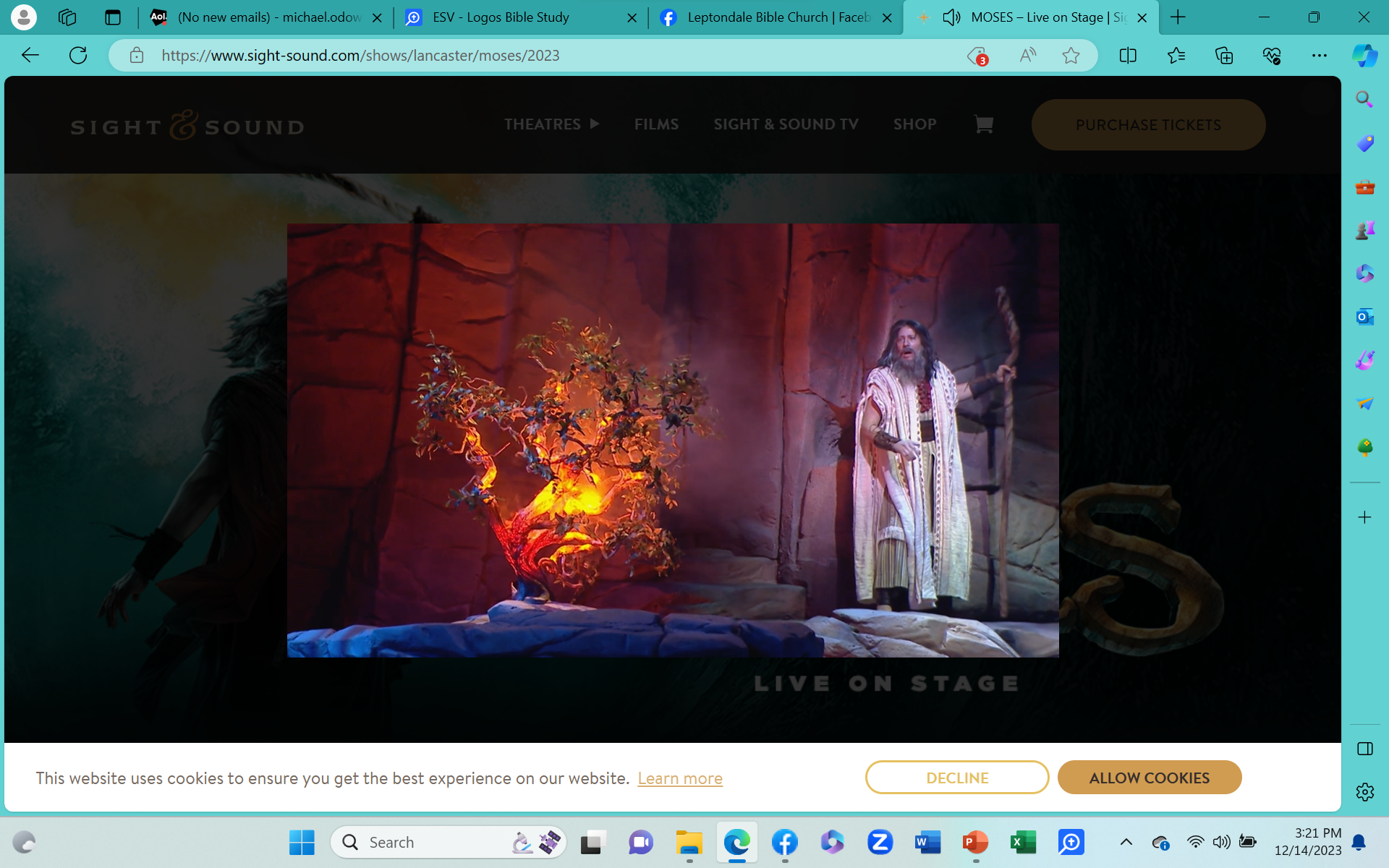 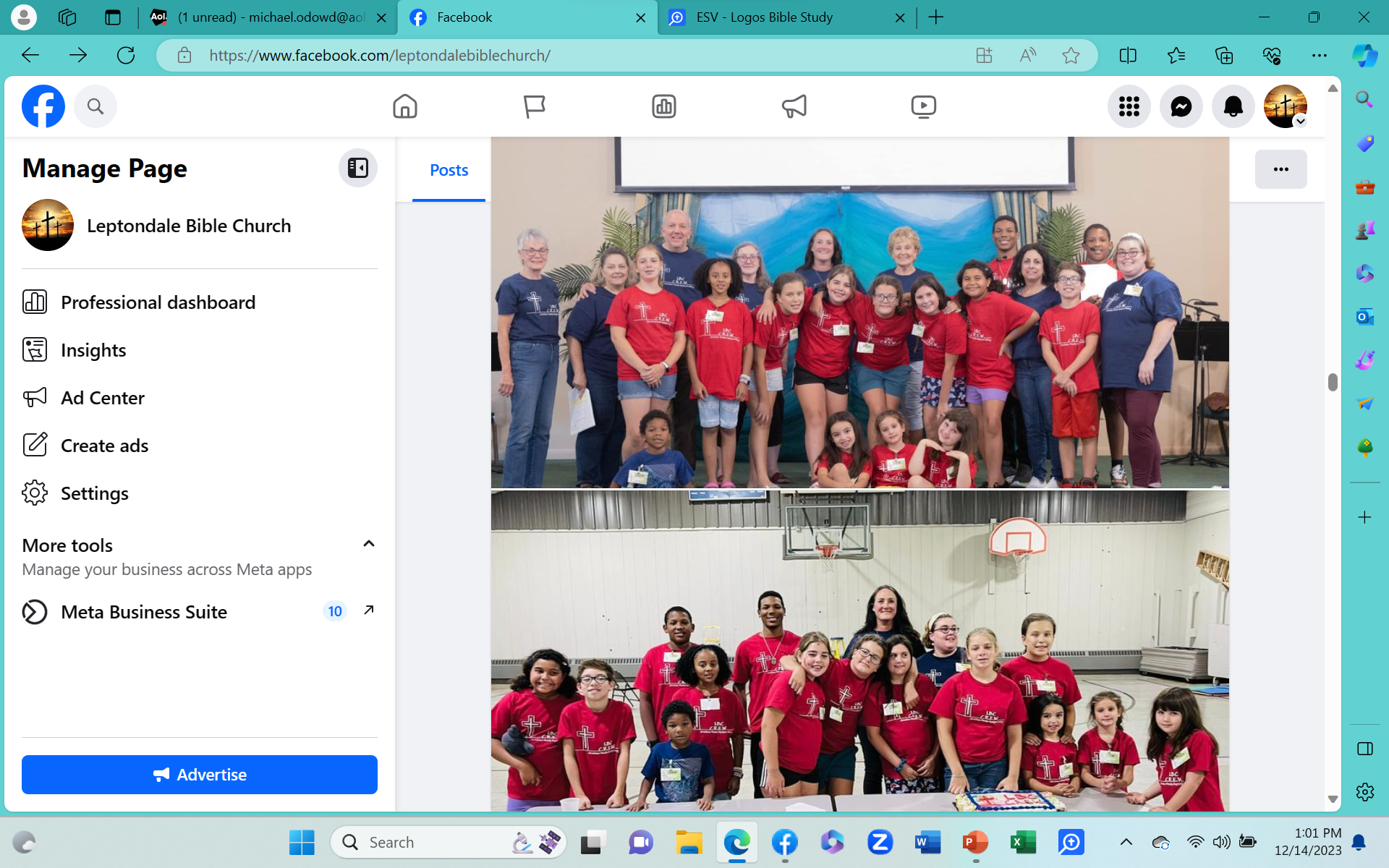 JOY Group trip to Sight and Sound to see “Moses”
C.R.E.W. Closing Program
August
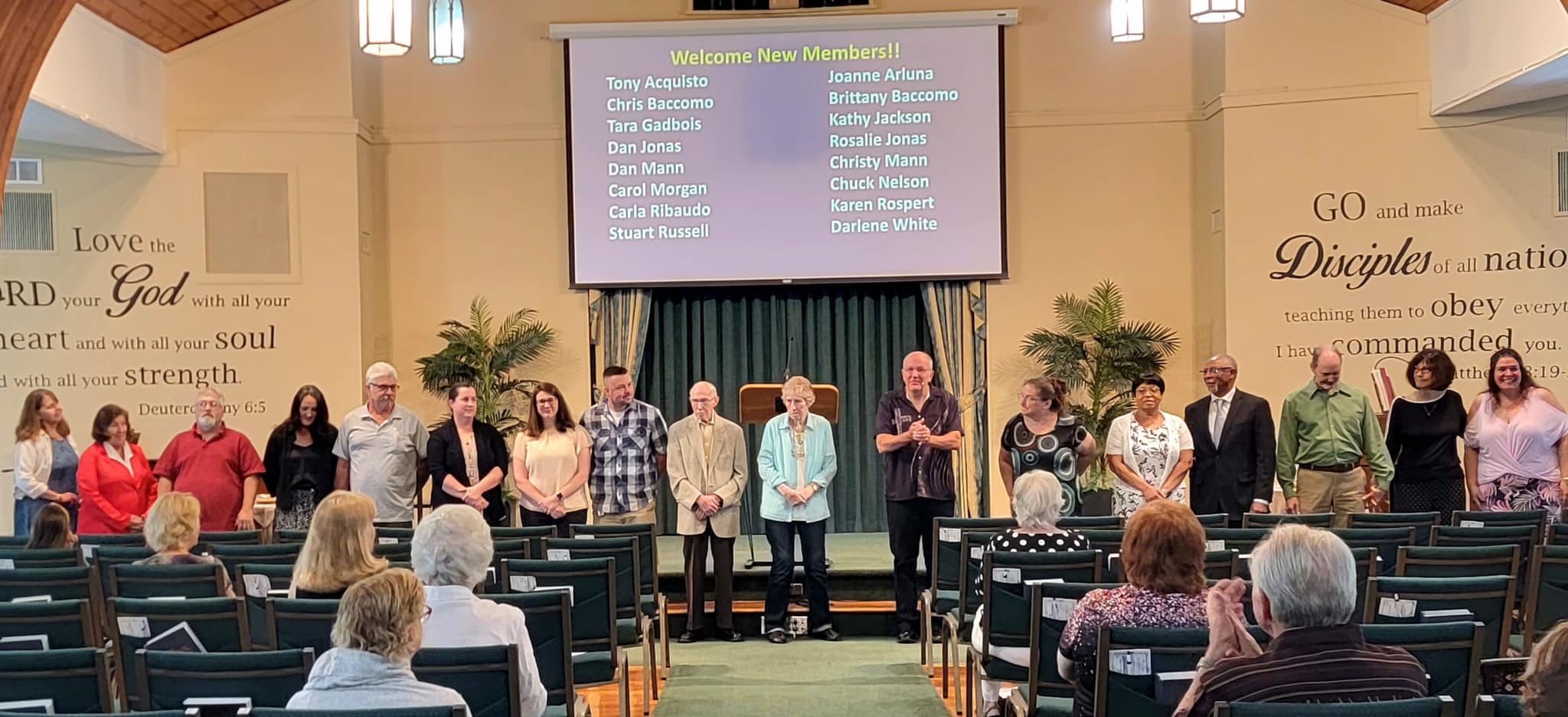 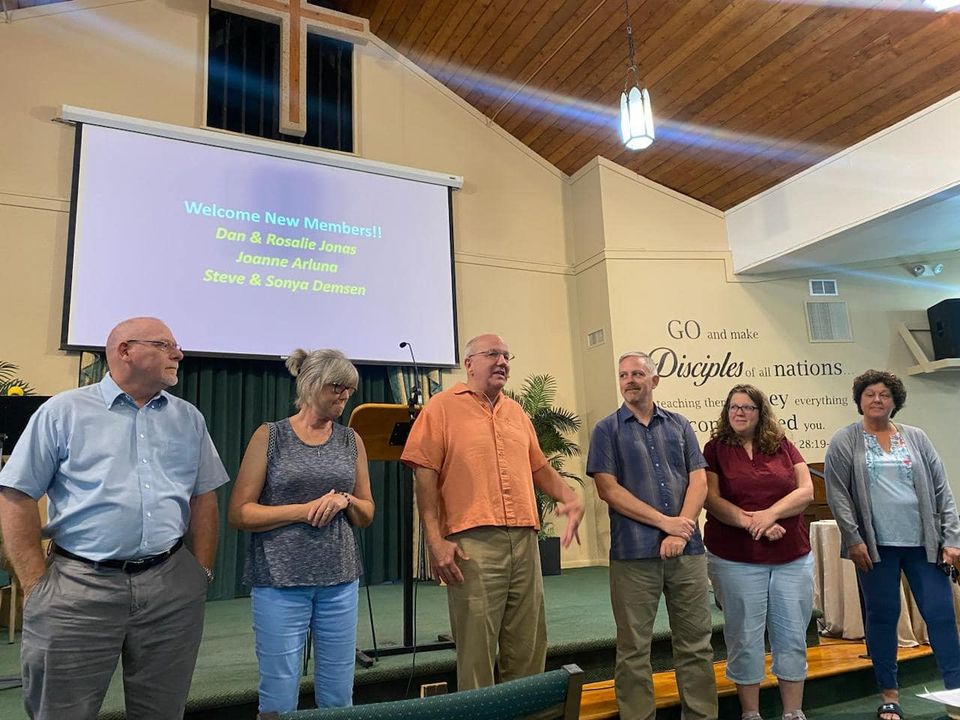 16 new members!!
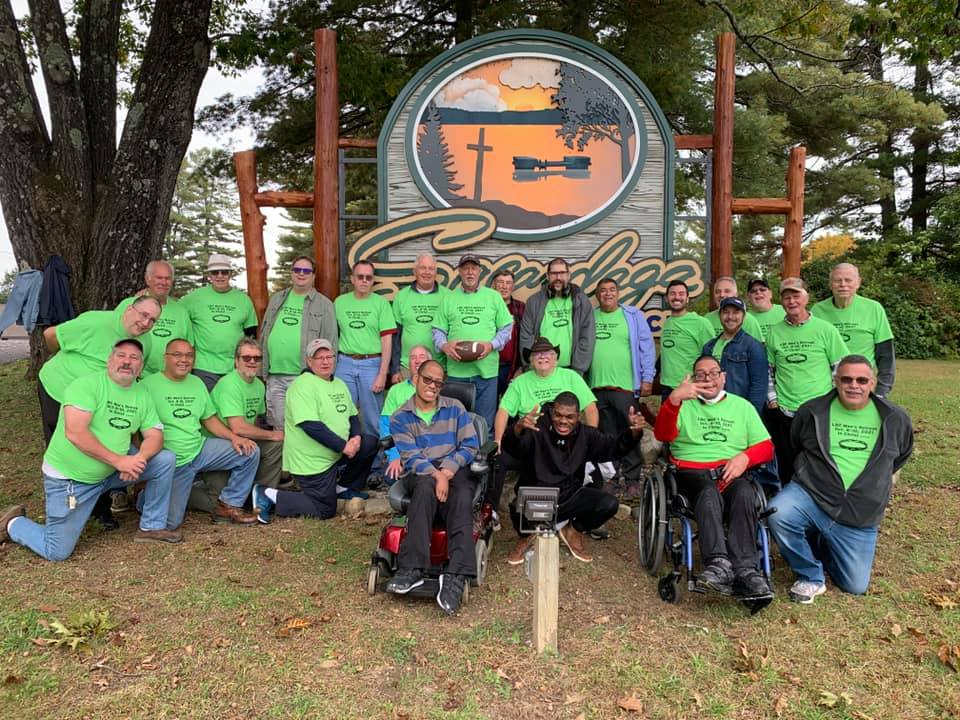 September
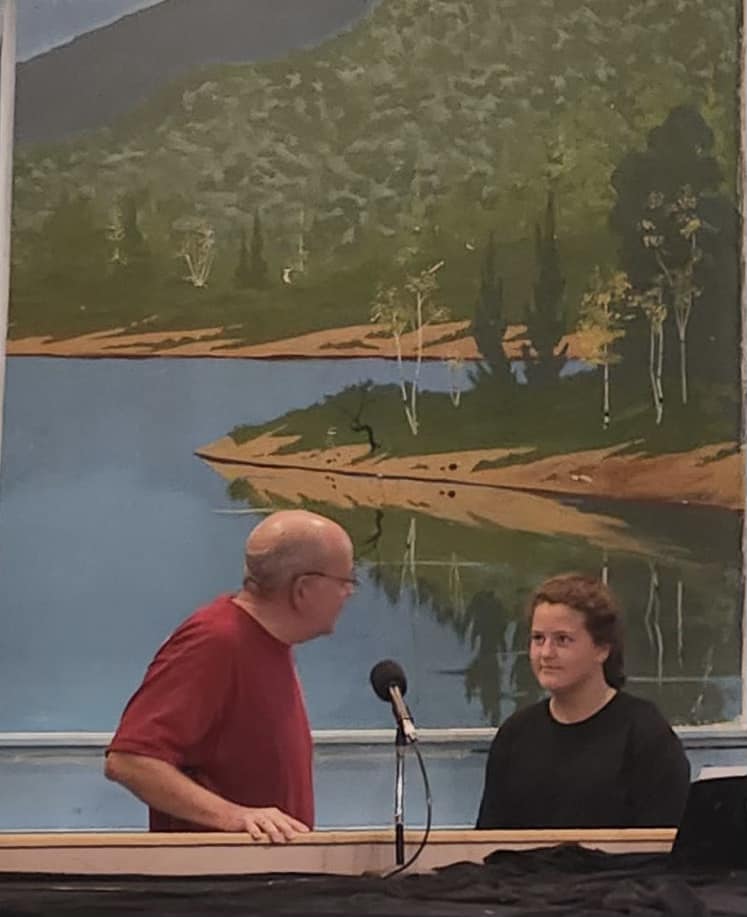 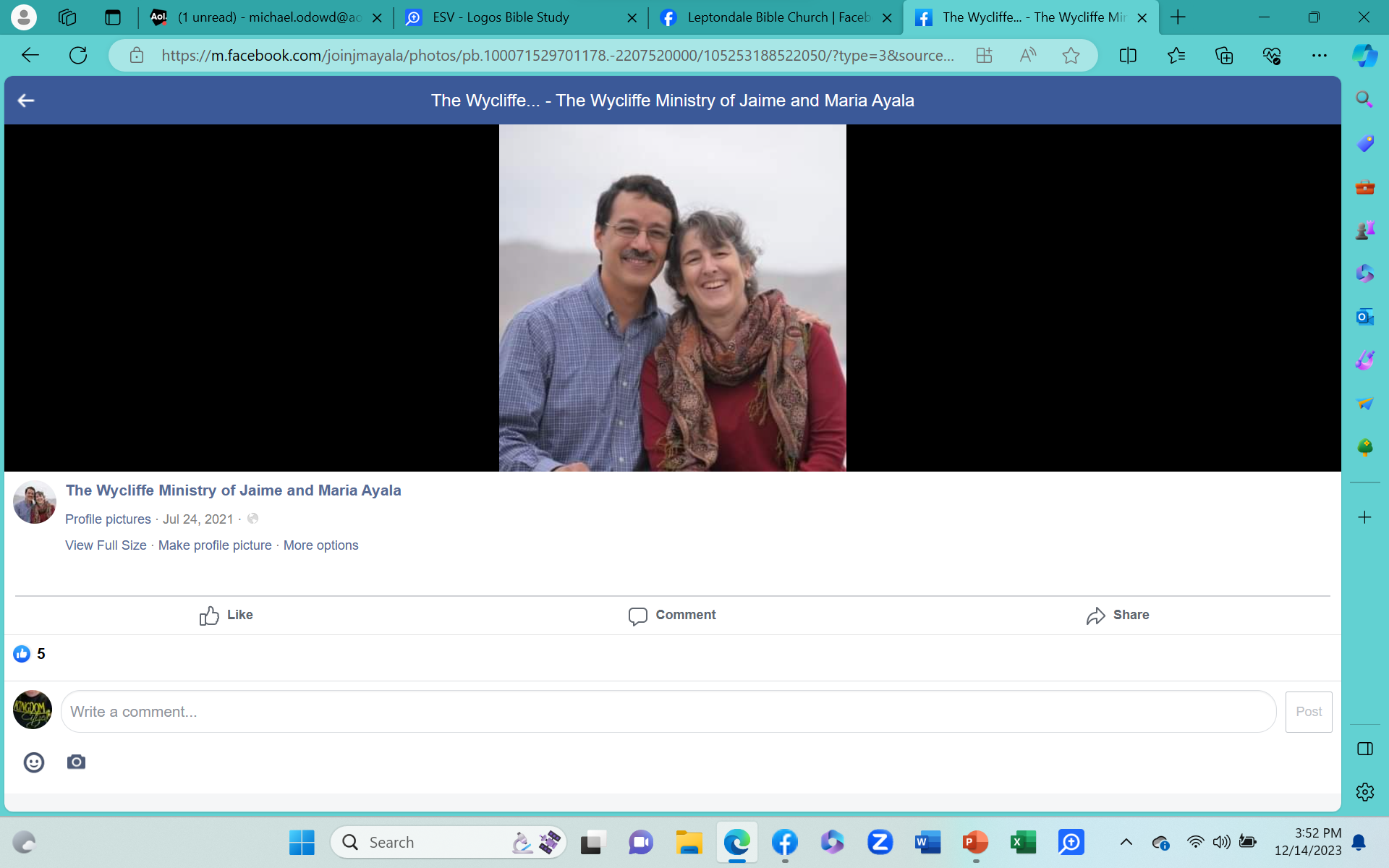 Men’s Retreat
Rebekah’s Baptism
October
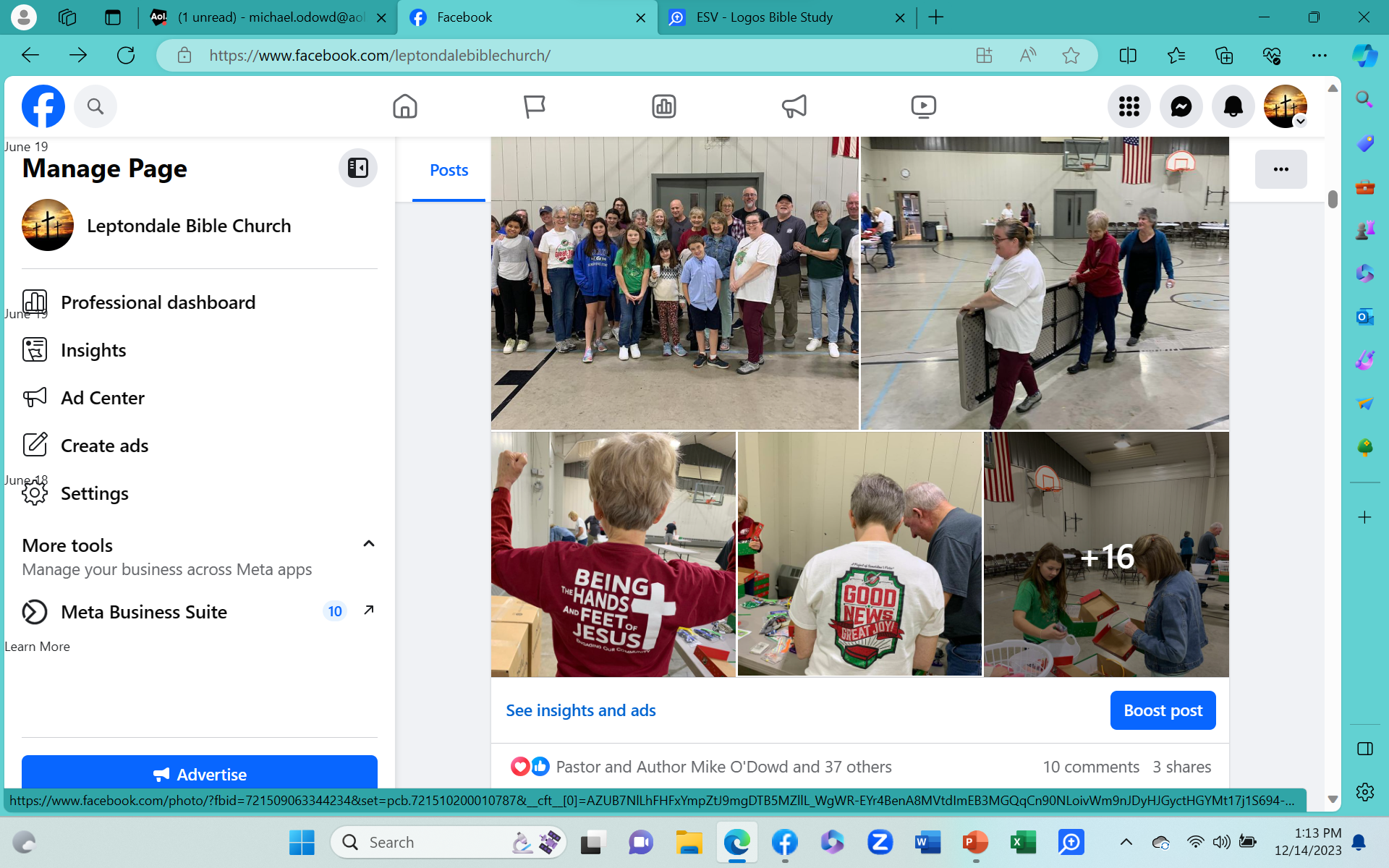 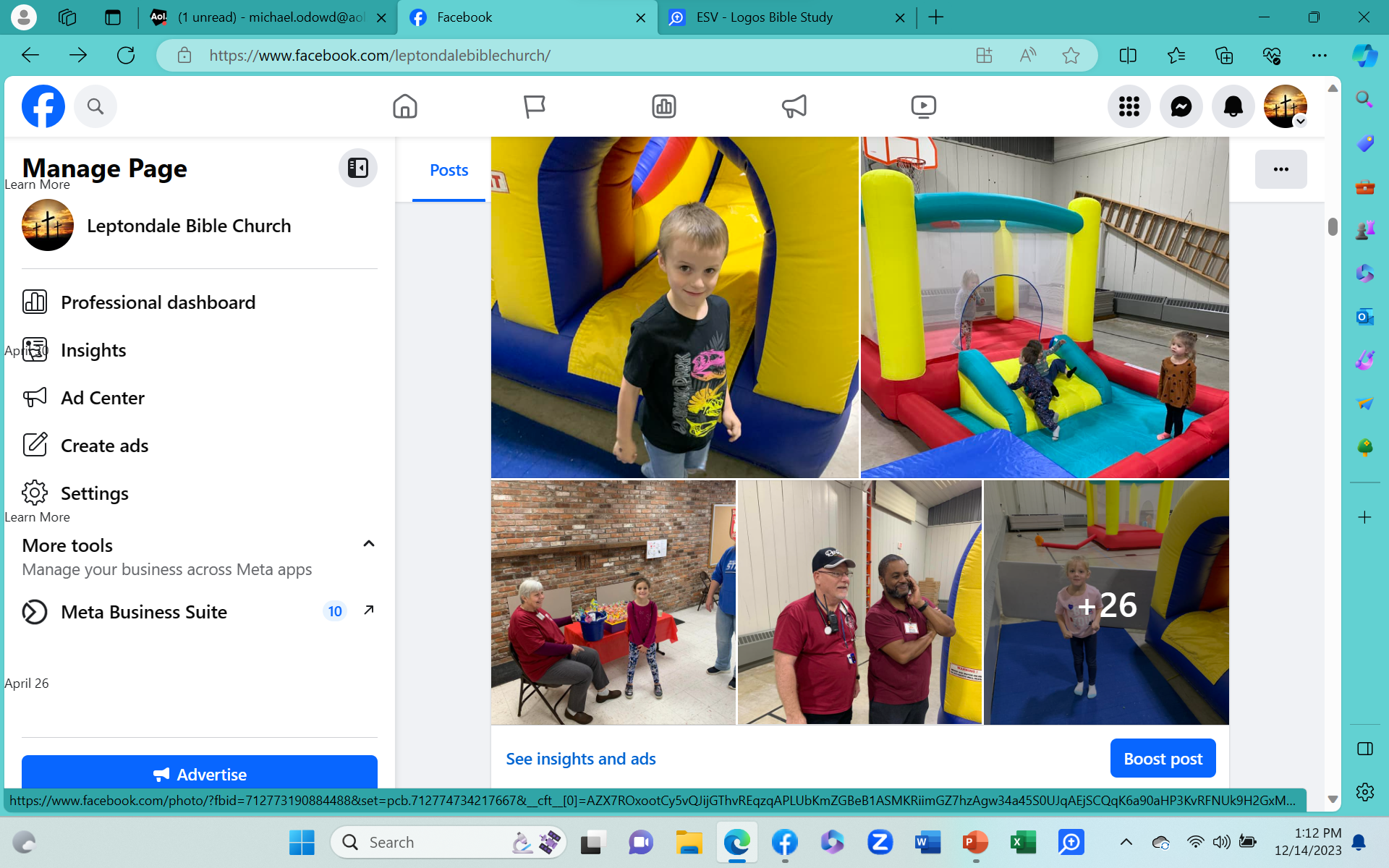 Shoebox Packing Party
Fall Festival
November
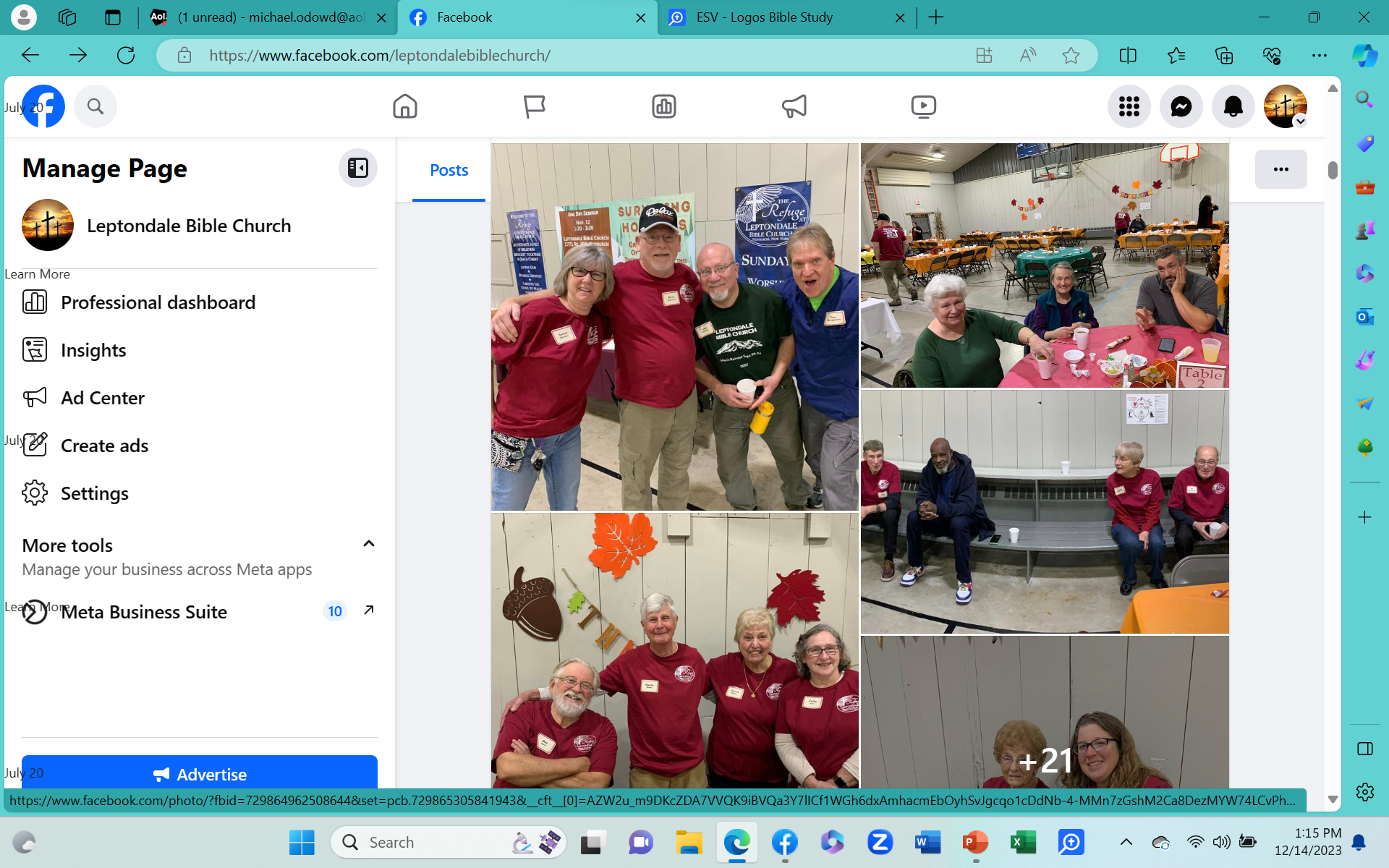 Thanksgiving Community Meal
December
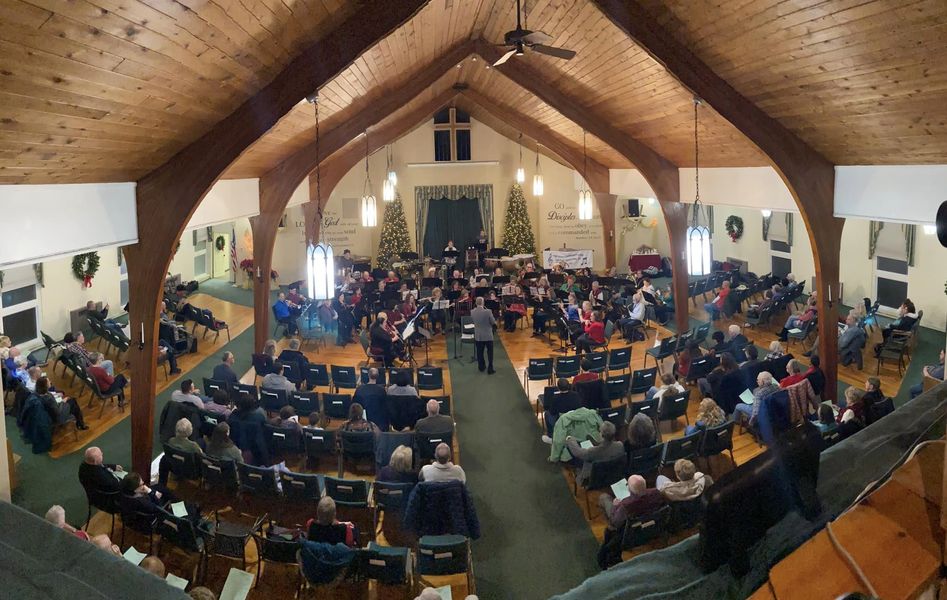 JOY
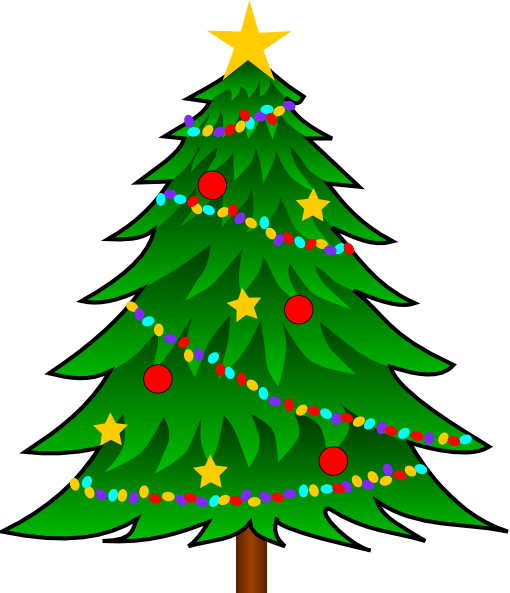 WITW
EG
C.R.E.W.
Pine Bush Community Band
BSF’s
In fond memory
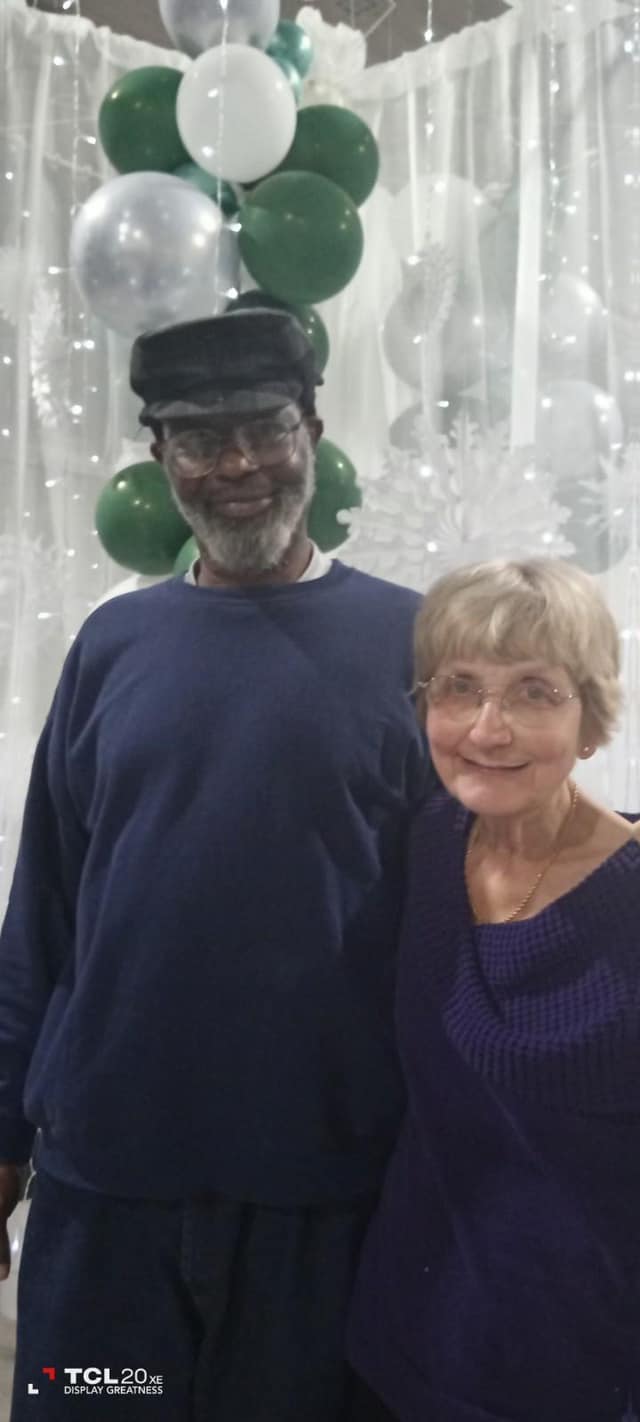 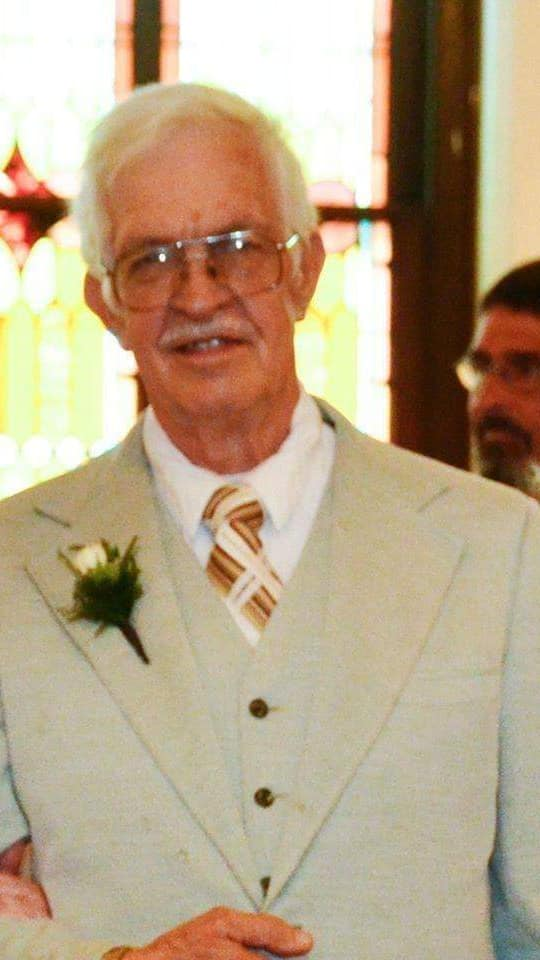 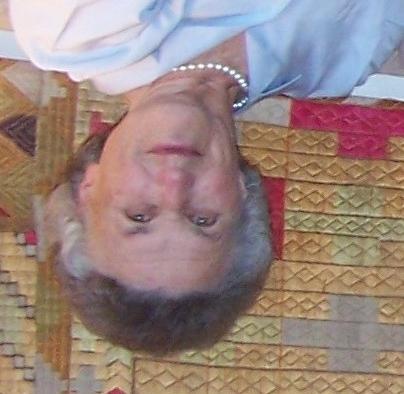 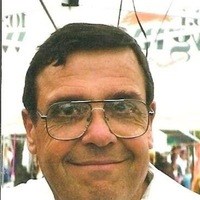 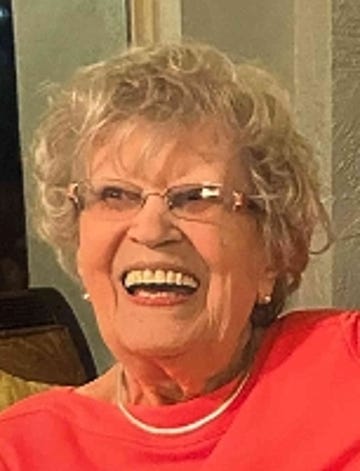 “…that you may not grieve as others do who have no hope. Therefore encourage one another.” 1st Thessalonians 4:13 & 18
Psalm 90:16-17
16 Let your work be shown to your servants, and your glorious power to their children. 17 Let the favor of the Lord our God be upon us, and establish the work of our hands upon us; yes, establish the work of our hands!
Benediction